Состав продуктов питания. Способы выбора продуктов
В состав продуктов питания  входят белки, жиры, углеводы и витамины.
Белки
Белки – это строительный материал человеческого организма. Если белков в питании не достает, взрослый человек ощущает упадок сил, у него снижается работоспособность, организм хуже сопротивляется инфекции и простуде. Что касается детей, то при неполноценном белковом питании сильно отстают в развитии.
Суточная норма потребления белков зависит от физической нагрузки. Высокая норма потребления – 120 г, низкая – 80 г.
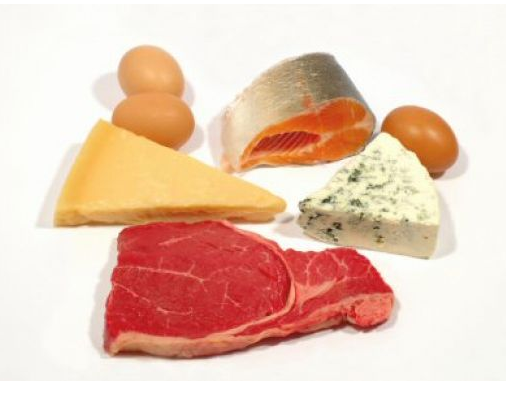 Углеводы
Углеводы, как и белки и жиры, - важнейшие компоненты пищевого рациона. Углеводы составляют значительную часть растительной пищи, являются источником энергии.
Делятся на сладкие, не сладкие на вкус.
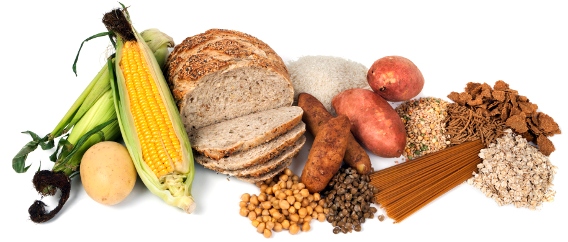 Жиры
Жиры - прежде всего источник энергии. Жиры регулируют обменный процессы в клетках, предохраняют организм от охлаждения. Способствуют выработке иммунитета.  Они откладываются про запас, который используется при недостатке пищи и затратах энергии. Содержатся жиры в масле, орехах, сметане. Рекомендуемое потребление в день: сливочного масла – 20-25 г; растительного – 15-20 г.
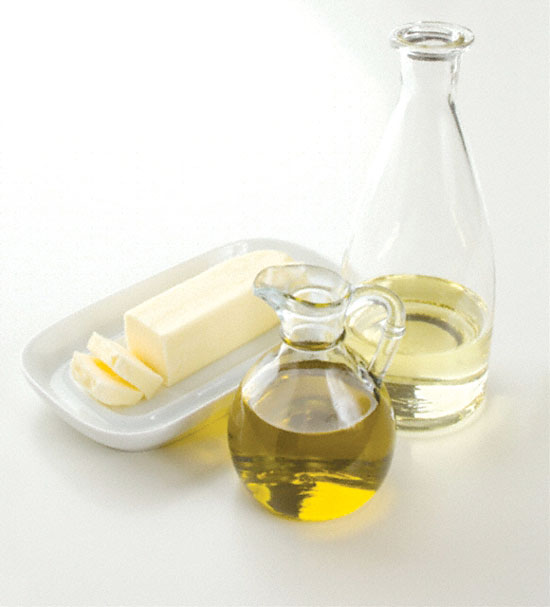 Витамины
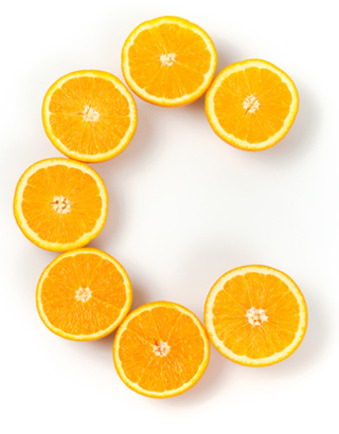 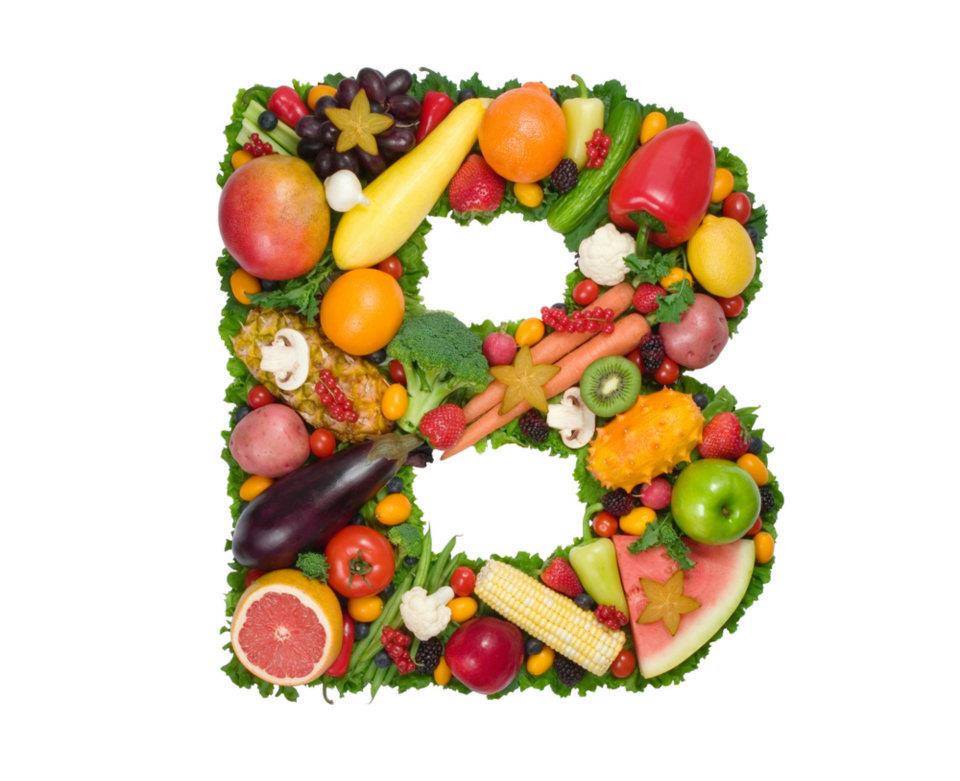 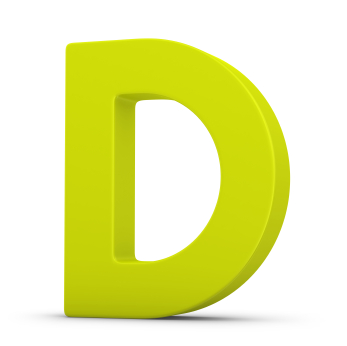 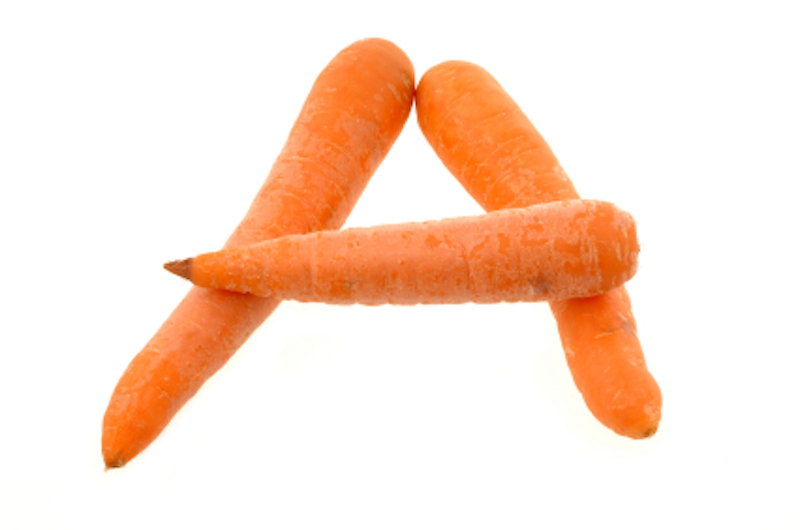 Витамин С
Если хотите реже простужаться, быть бодрыми, быстрее выздоравливать при болезни вам нужен он

А знаете ли друзья, в каких продуктах спрятан я?
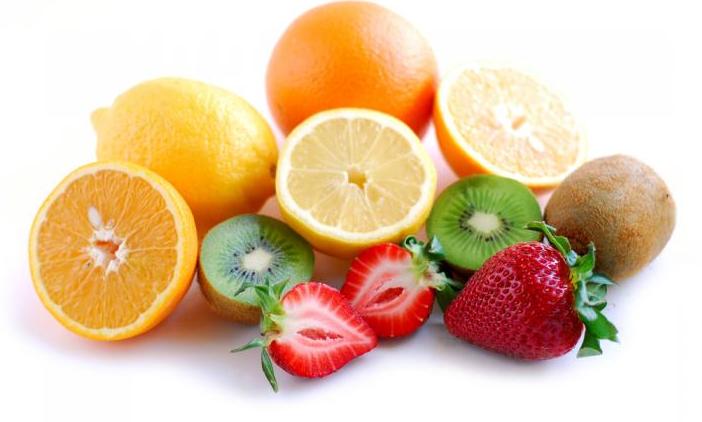 Витамин А
Если вы хотите хорошо расти, хорошо видеть и иметь крепкие зубы, вам нужен витамин А!

 Сразу вам вопрос, ребята, в каких продуктах он запрятан?
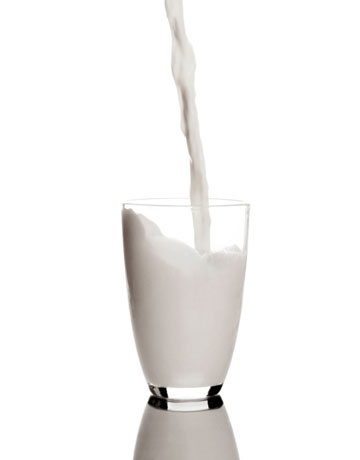 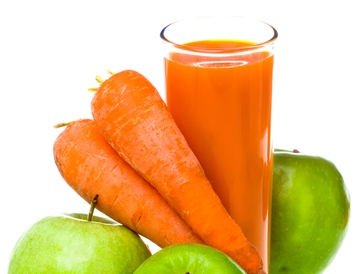 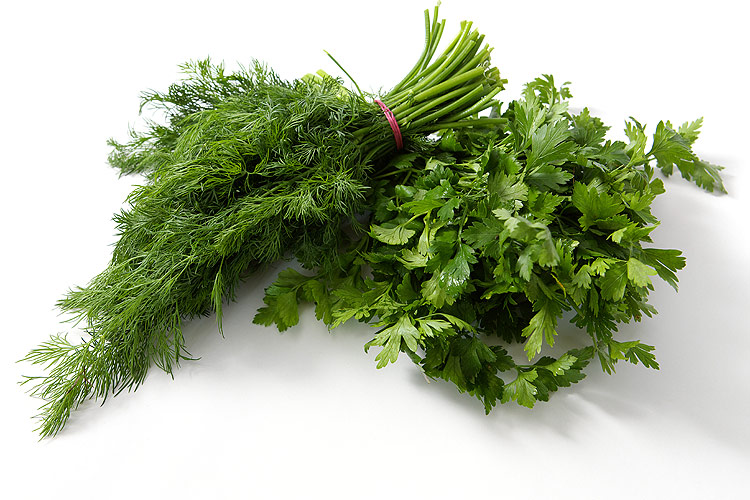 Витамин D
Он необходим для костей. Если в питании малышей не хватает витамина D,  у них развивается рахит, ножки могут на всю жизнь остаться кривыми. И еще витамин D сохраняет нам зубы. Без него зубы становятся мягкими и хрупкими. 

 Назовите продукты, в которых содержится витамин D?
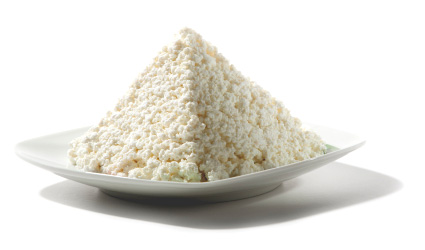 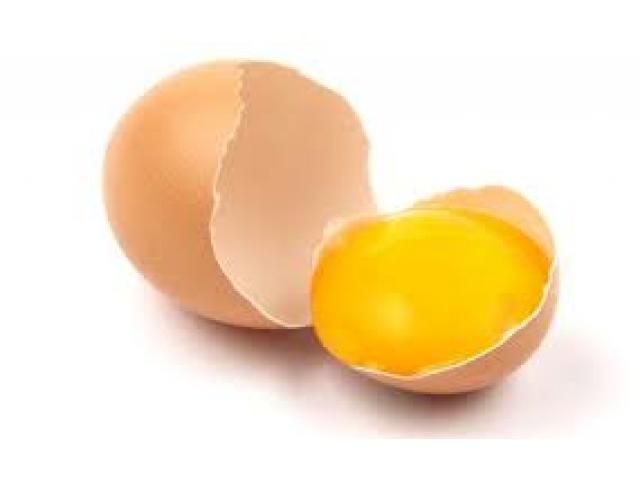 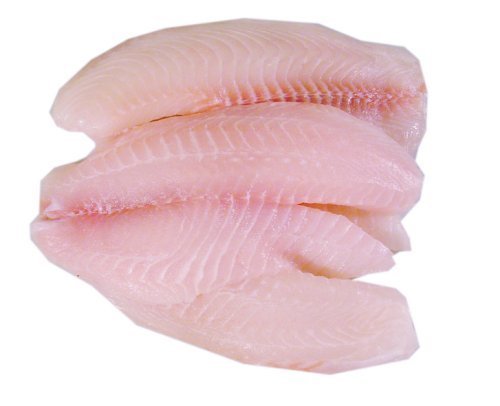 Витамин В
Если вы хотите быть сильным, иметь хороший аппетит и не хотите огорчаться и плакать по пустякам, вам нужен витамин В!

 Витамин В находится в овсянке, которую вы едите на завтрак, и в черном хлебе, и в орехах.
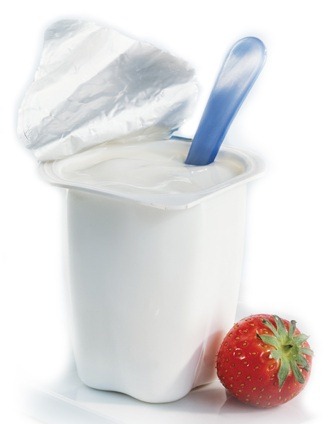 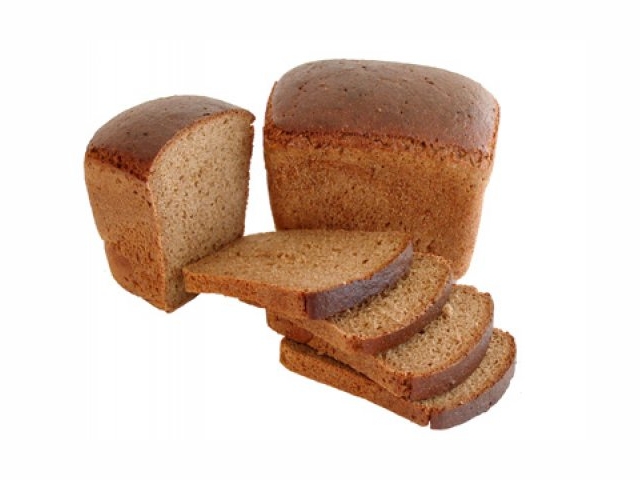 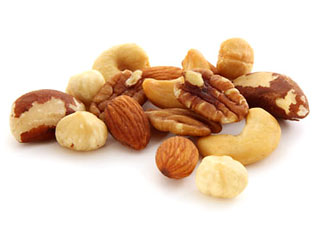 Физкультминутка
Руки за голову, пальцы переплетены, локти отведены в стороны.
1 – прогнитесь, потянитесь, голову наклоните назад, напрягите все мышцы тела, сделайте вдох;
 2 – слегка наклонитесь вперед, сделайте выдох.
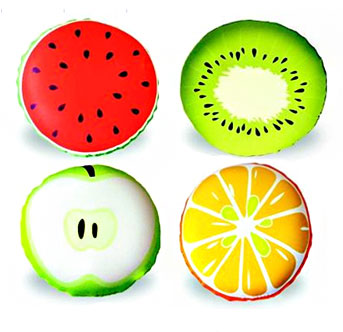 Загадки
5) Желтый цитрусовый плод
В странах солнечных растет,
Но на вкус кислейший он,
А зовут его …

6) С виду он как рыжий мяч,
Только вот не мчится вскачь.
В нем полезный витамин – 
Это спелый …

7) Далеко на юге где-то
Он растет зимой и летом.
Удивит собою нас
Толстокожий …

8) Как назвать все это одним словом?
Близнецы на тонкой ветке –
Все лозы родные детки.
Гостю каждый в доме рад.
Это сладкий …

2) Младший брат апельсина.

3) Маленькая печка с красными угольками.

4) Все о ней боксеры знают, 
С ней удар свой развивают, 
Хоть она и неуклюжа,
Но на фрукт похожа …
Игра «Полезно или вредно?»
Разделите продукты на две группы: что полезно, а что вредно для детского организма.
Выбор продуктов
Продукты бывают доброкачественные и недоброкачественные. Мы должны употреблять в пищу  только хорошие, доброкачественные продукты.
Доброкачественный продукт – это значит хороший продукт. Доброкачественность продуктов определяют по следующим признакам: внешний вид (цвет продукта), консистенция, вкус и запах.
Качество продуктов
Консистенция – степень плотности вещества, густота, вязкость чего-либо.
Органолептическая экспертиза  – исследование продукта для определения его качества. Органолептическую экспертизу проводят в специальных лабораториях ЦГСЭН – центр государственного санитарно-эпидемиологического надзора. Проводит такую экспертизу врач-лаборант
Игра.
Я буду называть различные продукты. Если продукт не скоропортящийся и его можно хранить в шкафу, то вы поднимаете руки вверх. 
Если же продукт скоропортящийся и его обязательно хранить в холодильнике – приседаете.
Выбираем, где хранить продукты?
Продукты: 
Мясо, молоко, яйца, макароны, мед, растительное масло, сливочное масло, апельсины, помидоры, хлеб, творог, крупа гречневая , рыба, йогурт, пирожное, печенье, торт.
1)Что такое органолептическая экспертиза продукта? 2) Какие по качеству бывают продукты? 3) По каким признакам или показателям определяют качество продукта?
Вопросы для закрепления